Imagery-inducing distraction leads to cognitive tunnellingand deteriorated driving performance
期刊：Transportation Research Part F
作者：Gemma F. Briggs　, Graham J. Hole　, Michael F. Land
學生：林怡儒
Introduction
與未分心駕駛相比，有次要任務駕駛在危險偵測能力會下降、對於危險事件的反應時間   
   增加、較不會遵守道路規範與發生事故危險增加
    Galpin et al., 2009
有次要任務駕駛通常會使用補償措施，例如：開車速度減慢、增加與前車距離與察看後
   照鏡等
    Stevens & Minton, 2001
多重資源理論，在進行分時作業時，所用的注意來自不同的資料庫時，則作業間會互相
   干擾而降低績效
    Wickens, 1984
句子中的名詞與動詞會引起心理意象的產生，幫助理解句子的涵義
    Bergen et al., 2007
心理意象與動作語言可以觸發大腦內運作區域的實際運作與激活
    Tettamanti et al., 2005
句子的內容可能會影響駕駛績效表現，包含action或visual的句子比abstract句子讓人
   分心
   Bergen et al. ,2013
Action  用逆時針方式打開罐子的蓋子
Visual 停車標誌上的字母為白色的
Abstract 北達科他州首都為俾斯麥
Methods
Experiment 1
受測者
60位(男20女40)
年齡18~63歲
擁有駕照且視力正常
平均7年以上駕駛經驗

實驗設計
利用危險感知測量評估溝通試驗與駕駛績效之間的可能關係
受測觀看真實駕駛情境影片偵測影片中危險事件
隨機將受測者分為三組，進行句子確認測試次要任務
   無分心、有圖像誘導分心、非圖像誘導分心
受測者任務為偵測影片所發生的危險事件，並踩煞車踏板回應
實驗總共30分鐘
次要任務 -句子確認測試
圖像誘導 – 例：划船時，槳手坐背對船頭
非圖像誘導 –例：墨西哥的官方語言為西班牙語
在影片中隨機以男性聲音播放，受測者須回答”真“或”假”
Methods
儀器設備
使受測者觀看兩個7分鐘的影片，以駕駛的視角拍攝，包含真實的車子與行人
根據真實城市與鄉村路段
總共有7種危險事件
Event 1 行人突然出現在路上
Event 2 汽車停在道路會合處
Event 3 有逆向車子
Event 4 行人加速走至車前
Event 5 後方車子超車
Event 6 最後一秒綠燈變紅燈
Event 7 車子急轉彎
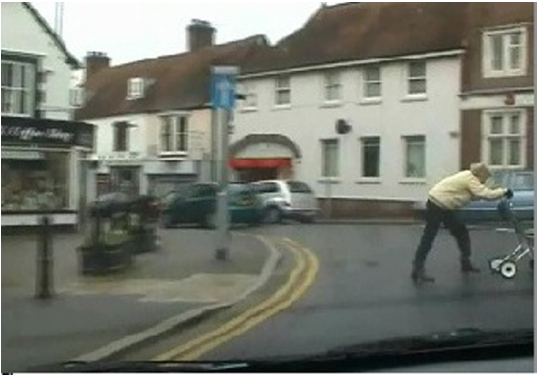 Results
次要任務 -句子確認測試
有無圖像誘導得分心次要任務是沒有顯著的
   此兩種分心次要任務困難度是差不多的

危險偵測數
d-prime 分數為綜合測量，包含正確回應(正擊)與錯誤(錯失)
   以d-prime分數做為獨立變數進行one-way ANOVA
   結果顯示三組受測者的駕駛情況是有高顯著主效應(F (2, 57) = 60.40, p < .001)
在開車中分心會顯著影響危險的偵測，圖像誘導的分心在危險偵測中表現最差

反應時間
在各個危險中，三組受測者反應時間有顯著差異，其中危險2和危險4在有無圖像誘導是沒有差異的
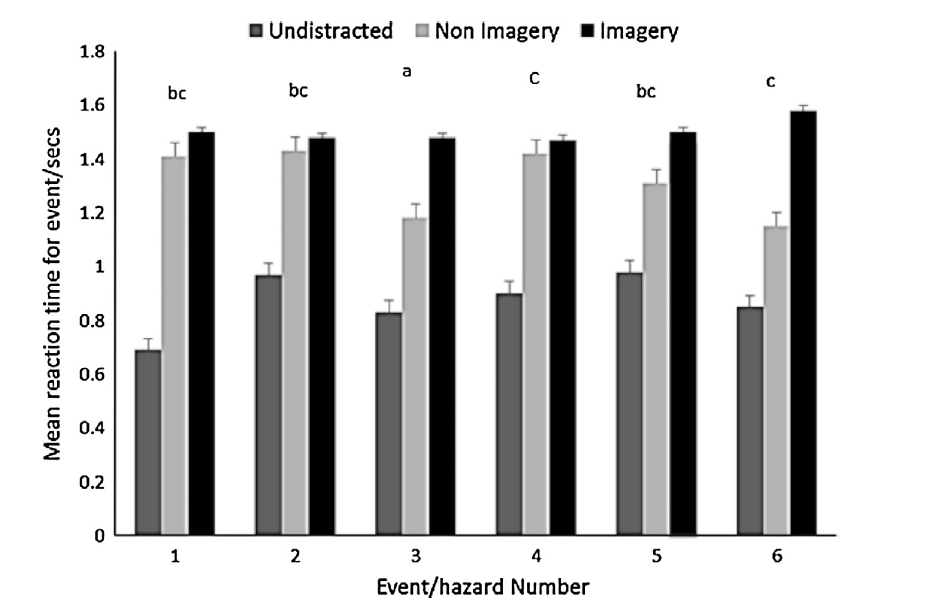 Event 2 汽車停在道路會合處
 Event 4 行人加速走至車前
Conclusions
次要任務會顯著影響駕駛時的危險偵測能力

圖像誘導不僅在駕駛中會較少偵測到危險，而且也會反應時間也最長

與先前研究結果一致，有次要任務之下會造成危險偵測能力下降

在雙重測驗之下，無分心組的受測者使用了不同的認知策略，因此進行實驗二，透過
   眼球活動探討錯誤的發生是因為認知上還是視覺上的問題
Methods
Experiment 2
受測者
46位(11男生，35女生)
年齡18~64歲
擁有駕照與正常視力
平均6.09年以上駕駛經驗

實驗設計
評估圖像誘導分心測試之下眼睛移動與危險偵測
主任務：受測者觀看駕駛情形影片與有任何危險接近時做出回應
次要任務：23位受測者需完成心理意象次要任務
心理意象次要任務
3X3格子，受測者把自己訂位於正中間。在心裡意象來做移動，總共十個指令
例如：往左或往下
最後受測者說明自己停在哪一格。
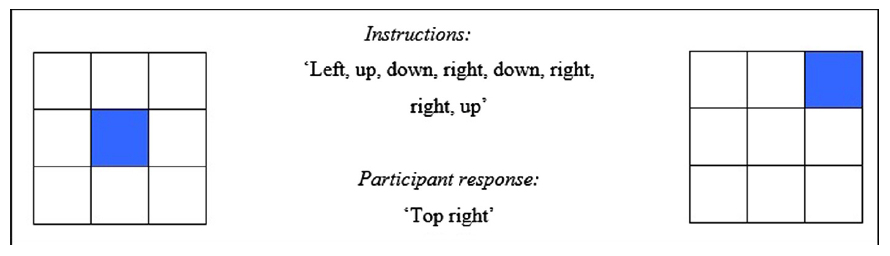 Methods
儀器
危險偵測
   使用16個於汽車內拍攝的道路視頻，8個視頻包含危險事件(分為螢幕中間與周圍)
   每個視頻為60秒左右，實驗共17分鐘
   與實驗一相同  偵測到危險踩煞車踏板做出回應
   8種包含危險事件視頻
視頻1 受測者車子前有一女性突然穿越馬路(中間)
視頻4 車子從停車格駛出(周圍)
視頻6 前方小貨車突然緊急煞車(中間)
視頻8 受測者車子於彎道駕駛時撞到(周圍)
視頻10 道路會合處出現車子(周圍)
視頻12 在道路上進行施工的工作者(中間)
視頻15 受測者車子前方突然有人開車門(中間)
視頻16 小孩子突然出現於道路上(周圍)

眼球追蹤
   受測者在實驗過程全程配戴頭戴式ASL5000眼睛追蹤器
Result
危險偵測數
t-test 顯示無分心與有分心受測者在危險偵測是有顯著的差異
無分心受測者偵測較多危險且誤警率比有分心受測者低
   分心會顯著妨礙危險的偵測

反應時間
Central event
有次要任務的受測者反應時間長於無分心受測者
Peripheral event
兩組受測者無差異
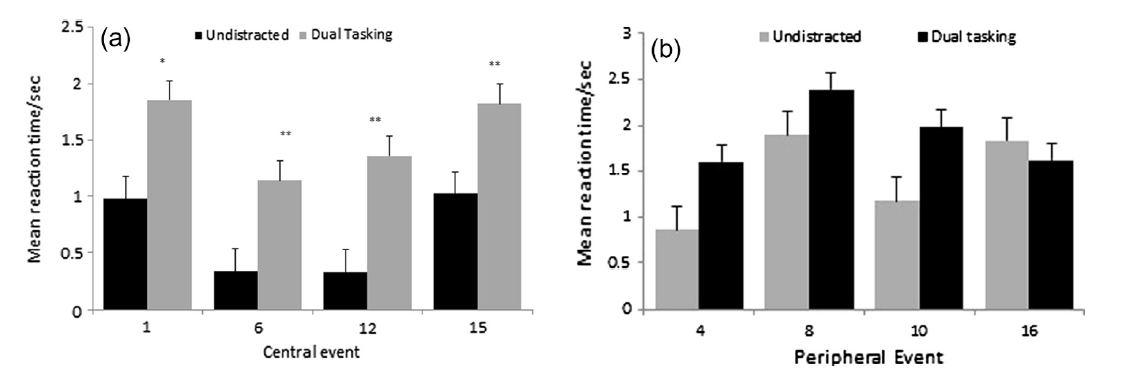 Result
眼球追蹤
在定影變異數中，兩組受測者有顯著差異。
   無分心受測者變異數大於有次要任務受測者
無分心受測者，眼球移動是增加的; 有次要任務受測者則相反是減少的
無分心受測者雖然在偵測peripheral時使用最少移動但變異數仍比有次要任務受測者大
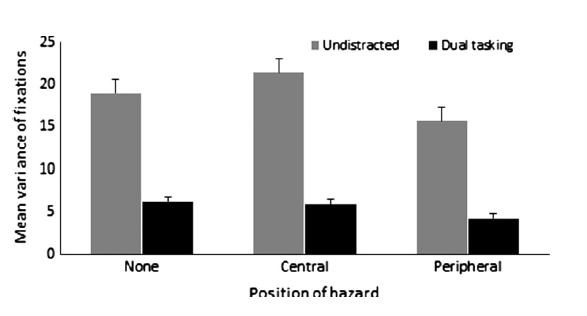 Result
Looked but failed to see errors (LBFS)受測者看到危險卻無反應
有次要任務受測者失誤率大於無分心受測者
Peripheral的失誤率比Central的失誤率高
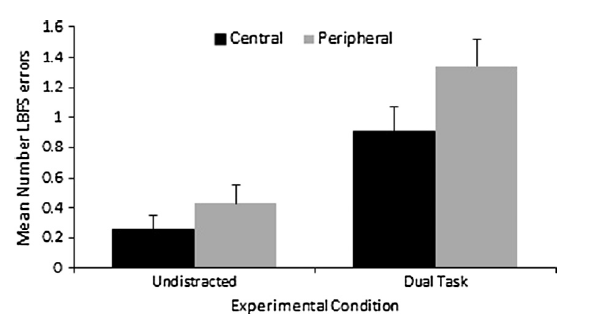 Conclusions
有次要任務受測者

偵測較少危險事件

反應時間最長

視覺搜尋較少但LBFs錯誤高
General discussion
圖像誘導分心測驗駕駛顯示危險偵測率下降，偵測反應時間變長，LBFS錯誤比率增加

無圖像誘導分心測驗駕駛與無分心駕駛比較，顯示次要任務的分心會導致駕駛績效下降

無論何種類型的次要任務會導致認知負荷的增加

由視覺組成的次要任務會影響注意力與駕駛場景的感知，從而影響場景轉換的敏感度

使用圖像誘導做為分心次要任務，在眼球追蹤之下顯示認知負荷會增加，視覺搜尋會減
   少但使駕駛績效下降

有次要任務受測者如果注意到駕駛場景的轉換，較能偵測到中間的危險 
 進入視覺認知隧道
THE   END